AutoCalib: Automatic Traffic Camera Calibration at Scale
microsoft reaserch: Romil Bhardwaj, Ganesan Ramalingam, Ramachandran Ramjee
ohio state univeersity: Gopi Krishna Tummala, Prasun Sinha
Proceedings of the 4th ACM International Conference on Systems for Energy-Efficient Built Environments (BuildSys 2017), Delft, The Netherlands, November 2017.
Presented by tengxiang wang
Traffic cameras: what they can do
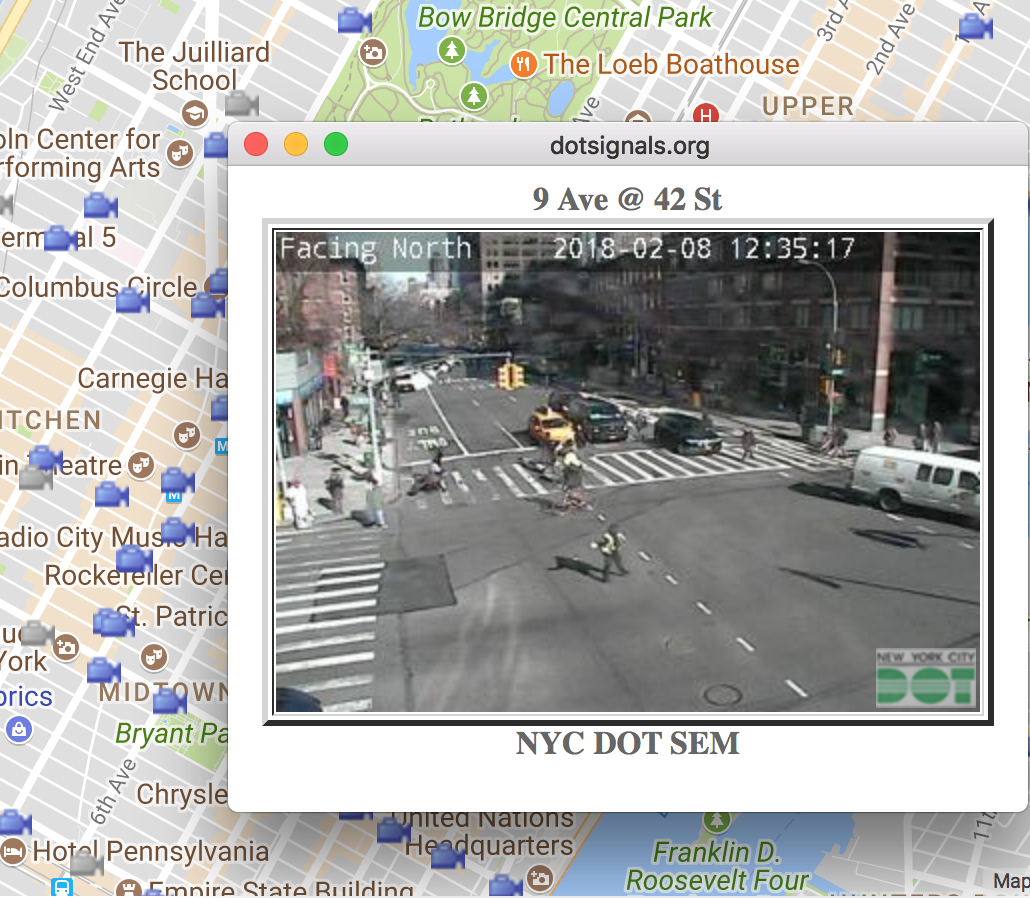 Identifying speeding vehicles, city road planning, accident prediction and prevention, etc.
Traffic Camera calibration
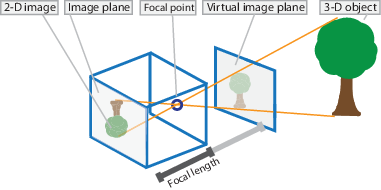 Camera Parameters:
Intrinsic Parameters: 
Focal length
Extrinsic Parameters: 
Orientation (rotation matrix R), 
Position of the camera in real-world coordinates(T)
Challenges: requires enormous manual effort
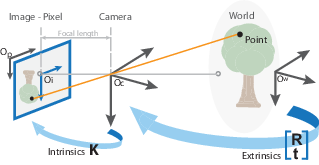 Calibration problem
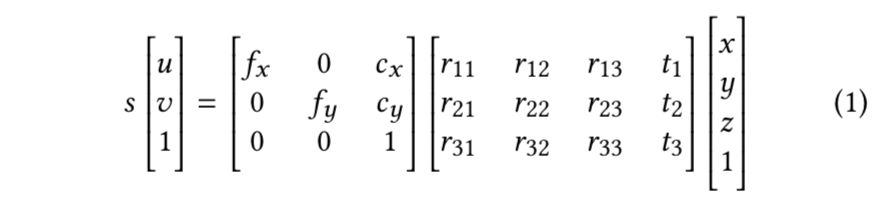 R: rotation matrix
T: translation matrix

Perspective-N-Point problem:
With n ≥ 4 different points, as well as the camera’s intrinsic parameters, we can solve for the camera’s extrinsic parameters using equation 1. 
 Call solution SolvePnP
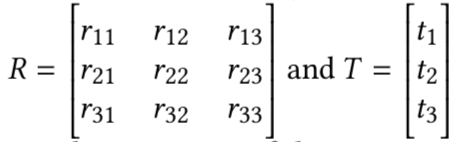 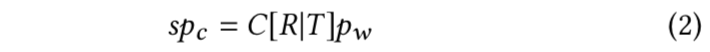 Current calibration works
aUTOCALIB System Design
Challenges: 
Low-resolution images, error in vehicle detection and classification.
Detecting and annotating key-points: Point of interest: tail lamps, side mirrors, etc.
Consolidating a set of calibrations
Vehicle Detection    
Automatic Key-point Annotation  
Vehicle Model-based Calibration
Filtering and Averaging Calibrations
aUTOCALIB PIPELINE
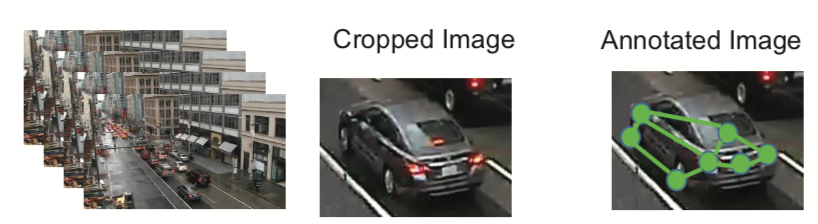 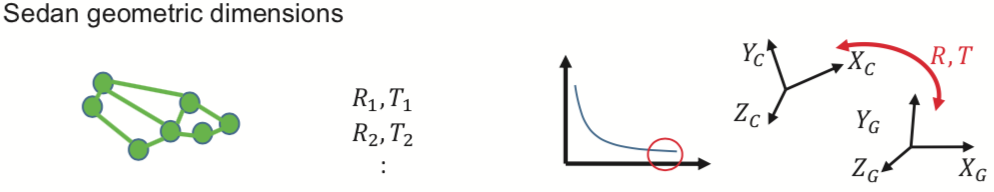 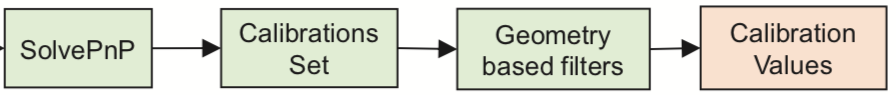 aUTOMATIC KEY-POINT ANNOTATION
CompCars DNN for transfer learning to reduce trainning data and time
Manually annotated 486 images for trainning
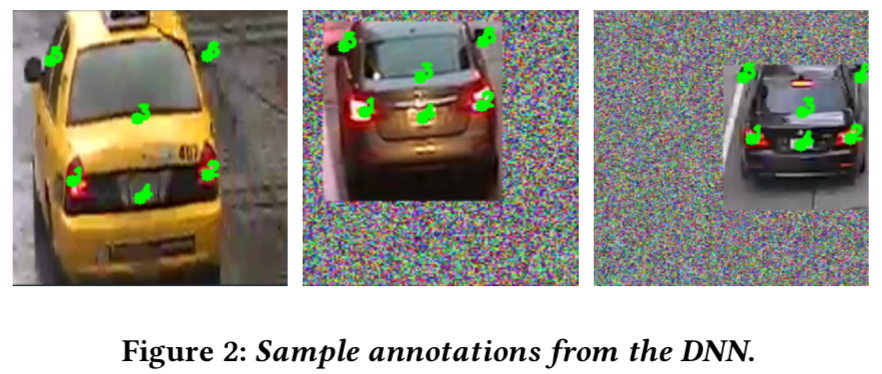 Vehicle model-based calibration
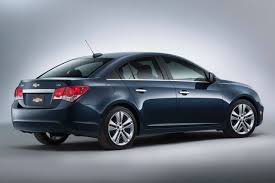 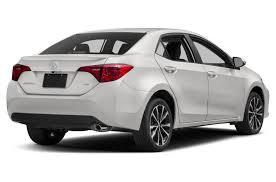 Real-world 3D coordinates of the key-points 
With SolvePnP to calibrate the camera
10 car models selected.
Low resolution image is a disaster for car classification
Every identified car image producing 10 calibrations!
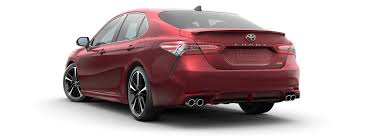 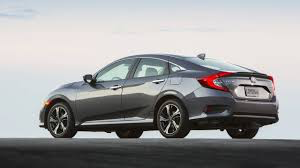 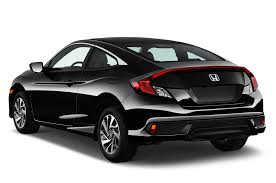 Filtering and averaging calibrations
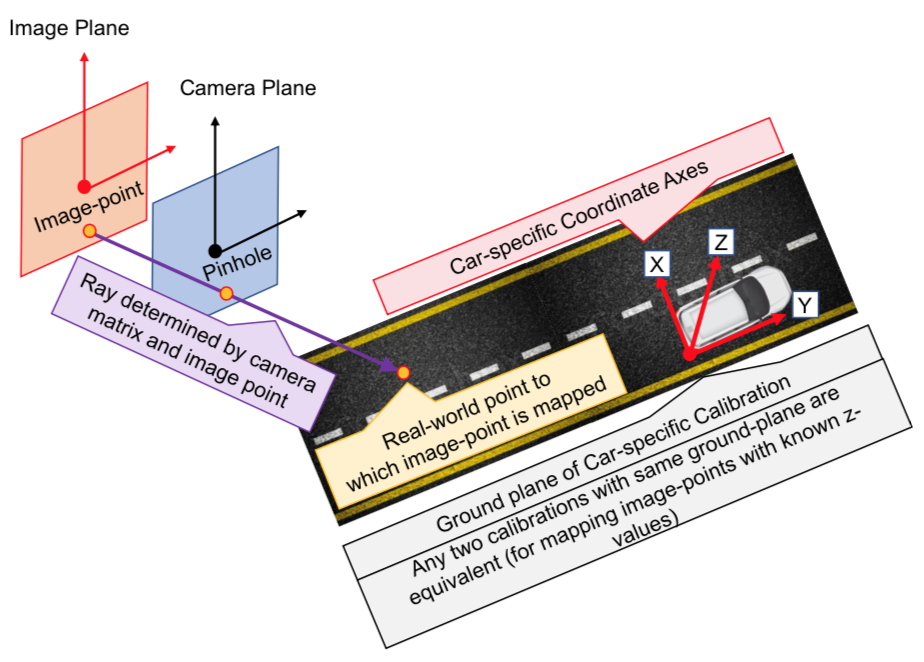 Large # of calibrations
Annotation errors: DNN-based annotation tool introduces an error of a few pixels
Vehicle identification errors: The car in the image may not belong to any of the 10 models.
Statistical filters
Evaluation
Key-point annotation accuracy
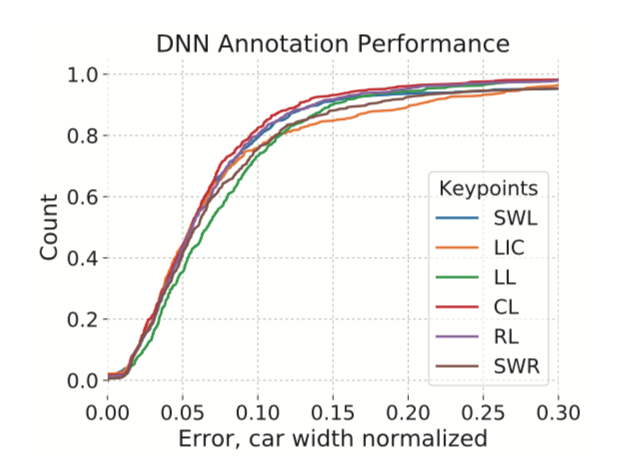 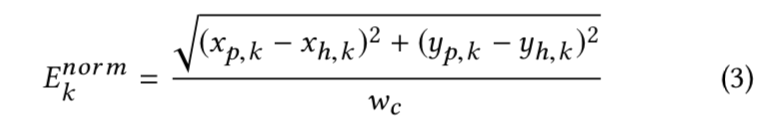 Evaluation
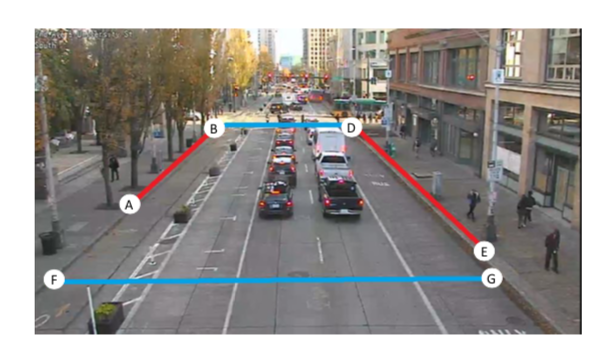 Ground truth for evaluation:
Example of Ground Truth Keypoints (GTKPs) marked in a frame. 
The distance measurement errors for the ground truth calibrations, which are indicative of the errors in GTKP annotation, have an average RMS error of 4.62% across all cameras. AutoCalib has an average error of 8.98%.
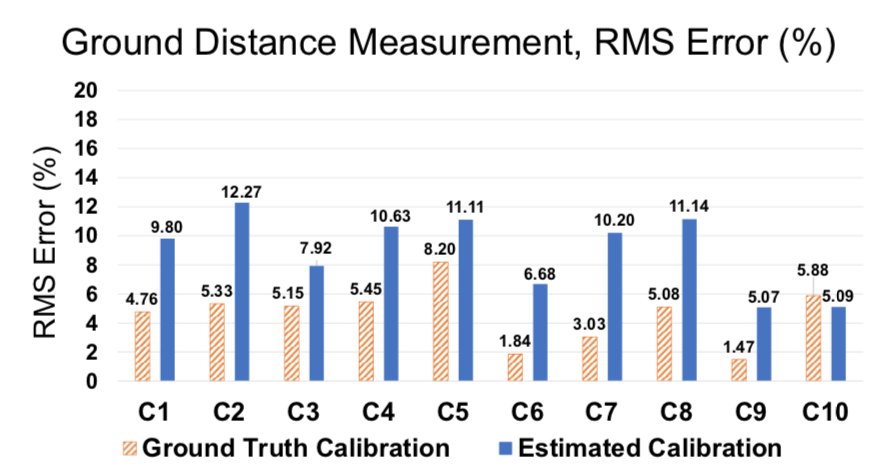 Calibration accuracy
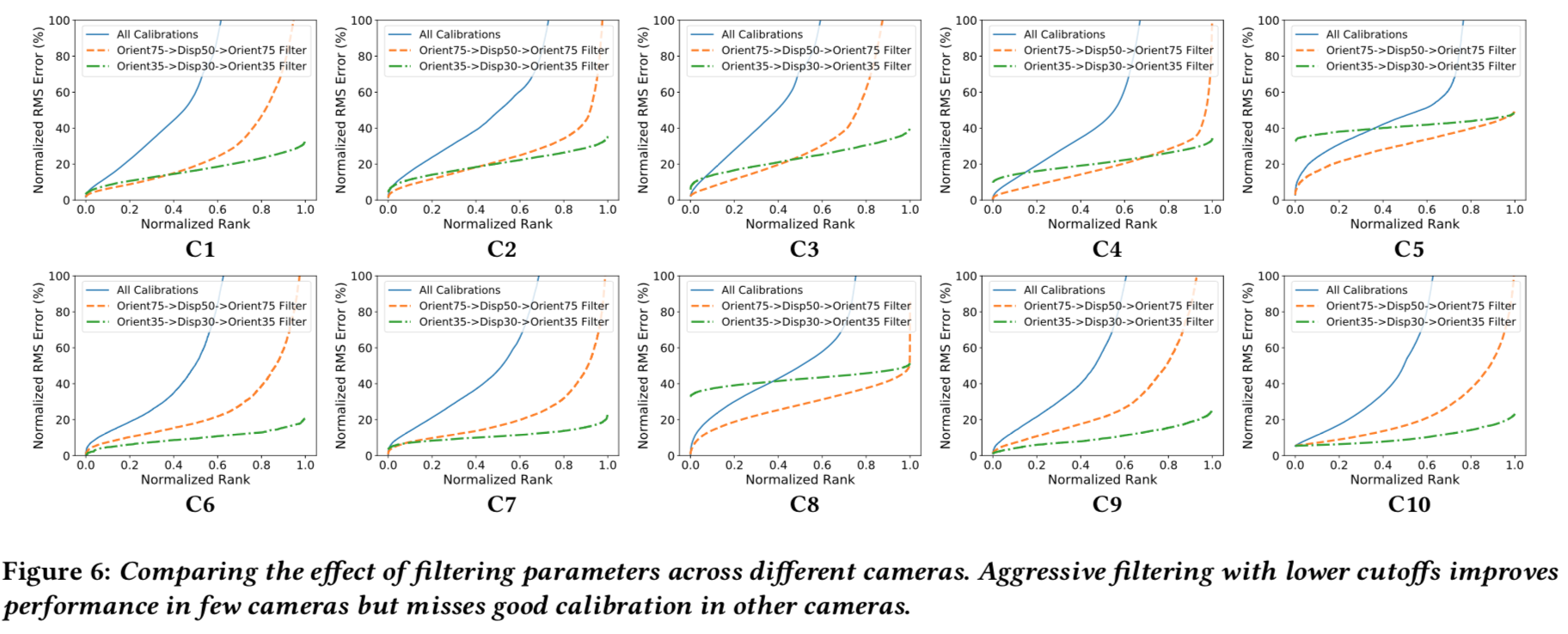 Calibration accuracy
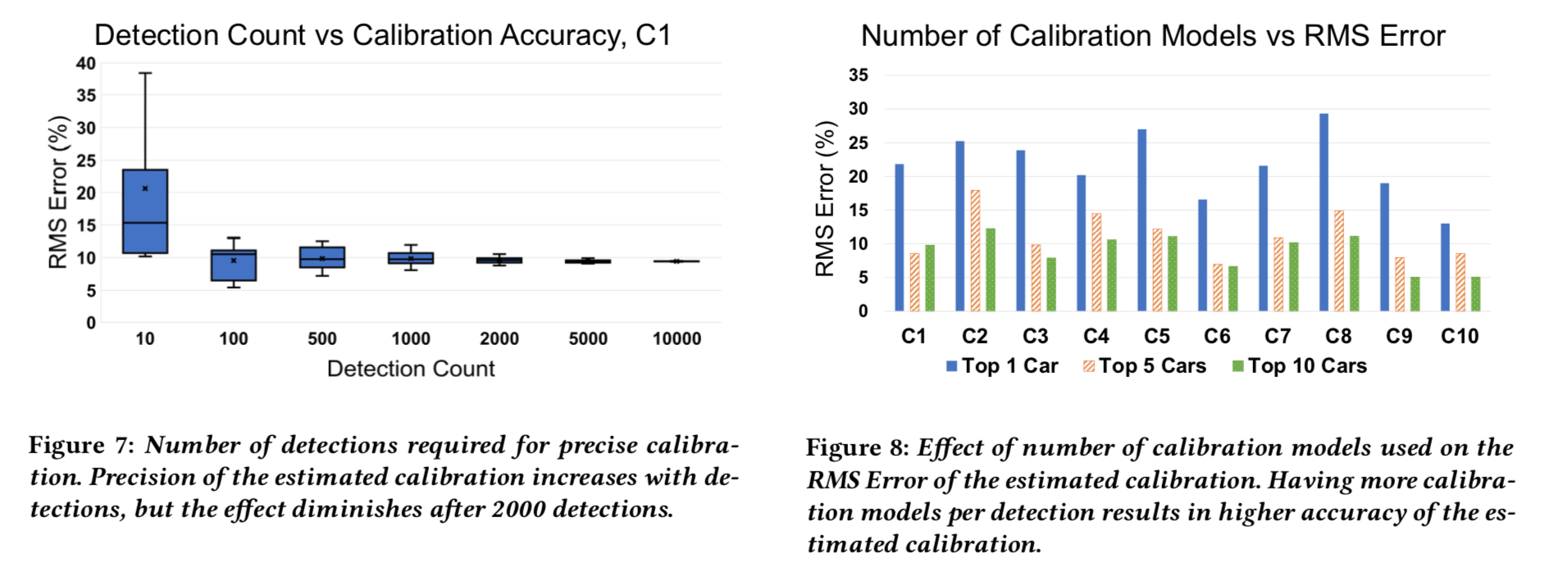 A comparison to related works
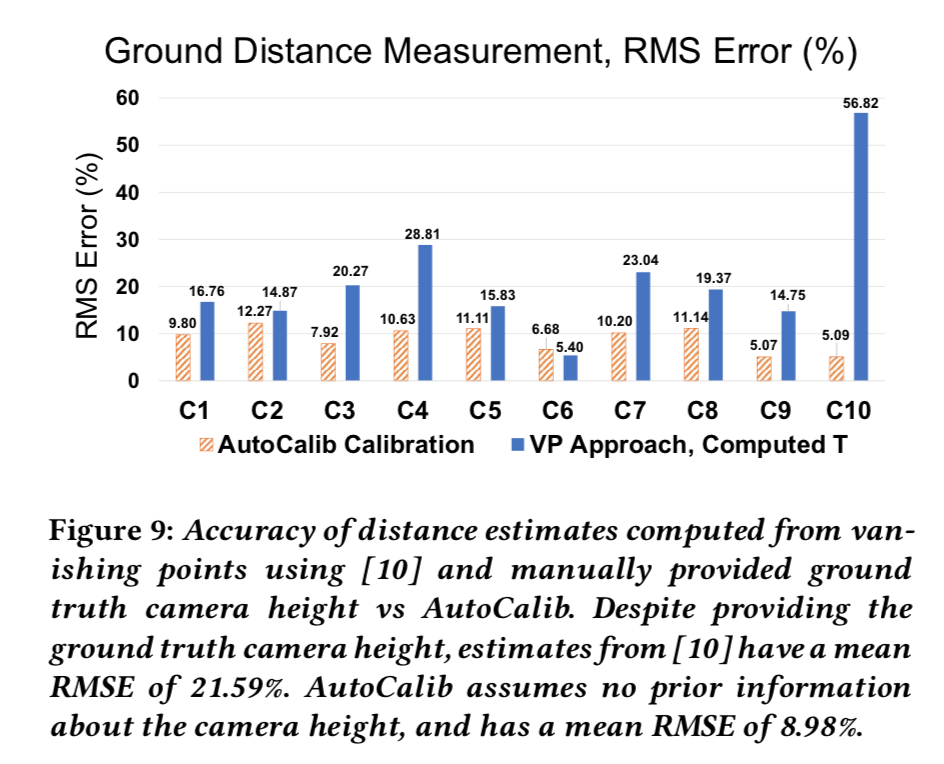 Vanishing Point-based approaches
Discussion